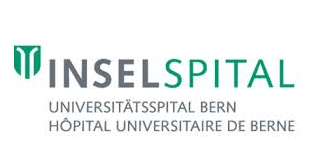 JOURNAL CLUB
Bern – December 6th, 2017
Dr. Rosangela Piccinni
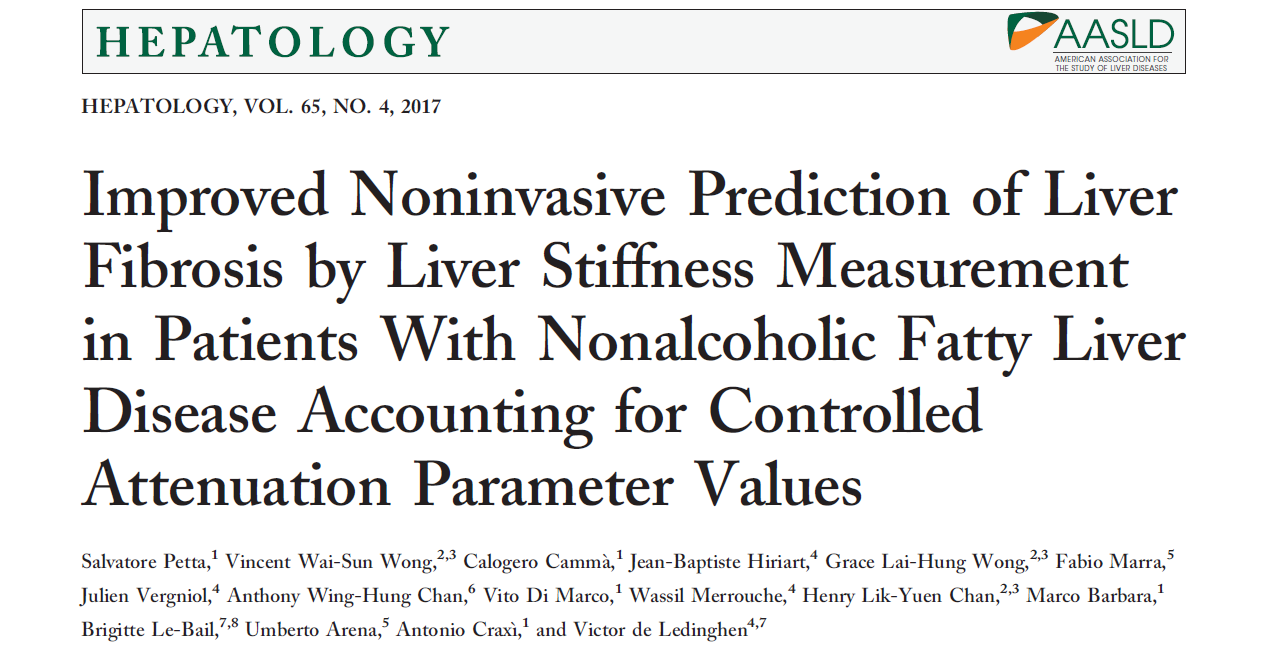 Background
Why steatosis has become a relevant diagnosis :


    NAFLD per sé has become the most frequent cause for hepatologic evaluation: NASH was recentely identified as an important cause of cirrhosis and HCC;


    steatosis/NAFLD is an important co-factor of progression in all CLD.
Background-2
One of the main issue to verify the prognosis of NAFLD patients is the evaluation of liver fibrosis severity
Liver stiffness measurement by transient elastography is a noninvasive tool that can replace liver biopsy
Background-3
Liver stiffness measurementsufficiently accurate to 	predict fibrosis stage in NAFLD patients 


BUT


	its diagnostic performance is affected by obesity and 	severity of steatosis (increasing the rates of false 	positive results)
Wong et al, Hepatology 2010
Petta et al, Hepatology 2015
Background-4
A new test for fatty liver: controlled attenuation parameter (CAP)
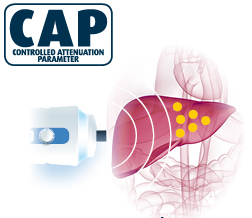 New non invasive parameter able to provide quantitative and numerical data regarding liver fat content through the quantification of attenuation of ultrasound waves
Berzigotti, J Hepatology 2014
CAP quantifies US attenuation in the liver at the central frequency of the probe.
CAP is numerically expressed in dB/m (100 to 400 dB/m)
Aim of the study
They wanted to determine whether prediction of liver fibrosis by LSM in NAFLD patients is affected by CAP values
Patients and methods
Consecutive patients from 4 prospective cohorts (3 European centers, 1 Asian)

Patients with biopsy-proven NAFLD with reliable LSM and CAP
EXCLUSION CRITERIA: 
advanced cirrhosis;
HCC;
other causes of liver disease;
HIV;
Immunosuppressive drugs and/or steatosis-inducing drugs
Active intravenous drug addiction or use of cannabis
Patients and methods-2
LIVER STIFFNESS MEASUREMENT

LSM and CAP were assessed on the same day as liver biopsy 

All the LSM were classified into 3 categories:
	- very reliable: IQR/M<=0.10
	-reliable: 0.10<IQR/M<=0.30
	-poorly reliable: IQR/M>0.30
Patients and methods-3
HISTOLOGICAL ASSESSMENT

A minimum 15-mm-long-biopsy specimen
		or
At least 10 complete portal tracts  


Steatosisassessed as the percentage of hepatocytes containing fat droplets

 	
      Kleiner classificationstaging fibrosis
					NASH= steatosis+lobular 						inflammation+ ballooning
Results - Patients
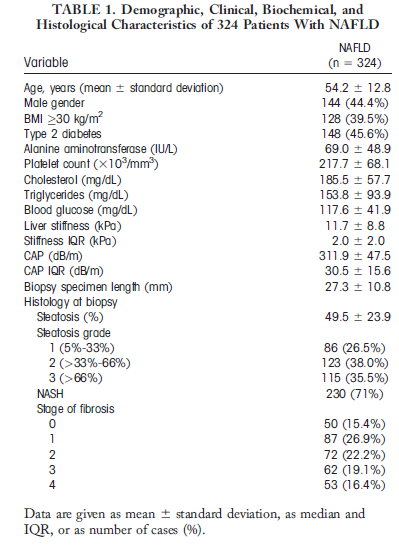 Results – factors associated with CAP
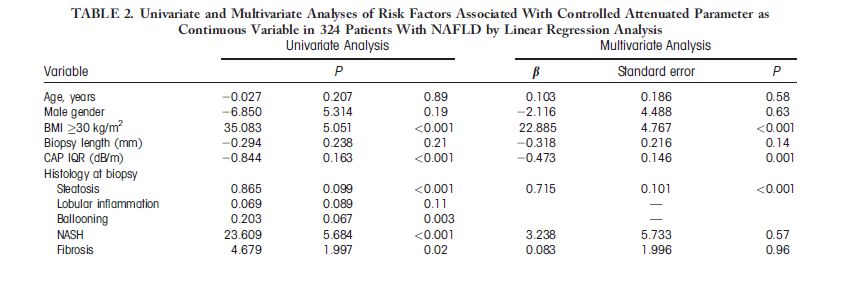 Higher CAP values were significantly associated with CAP IQR, BMI and steatosis
Results – factors associated with LSM
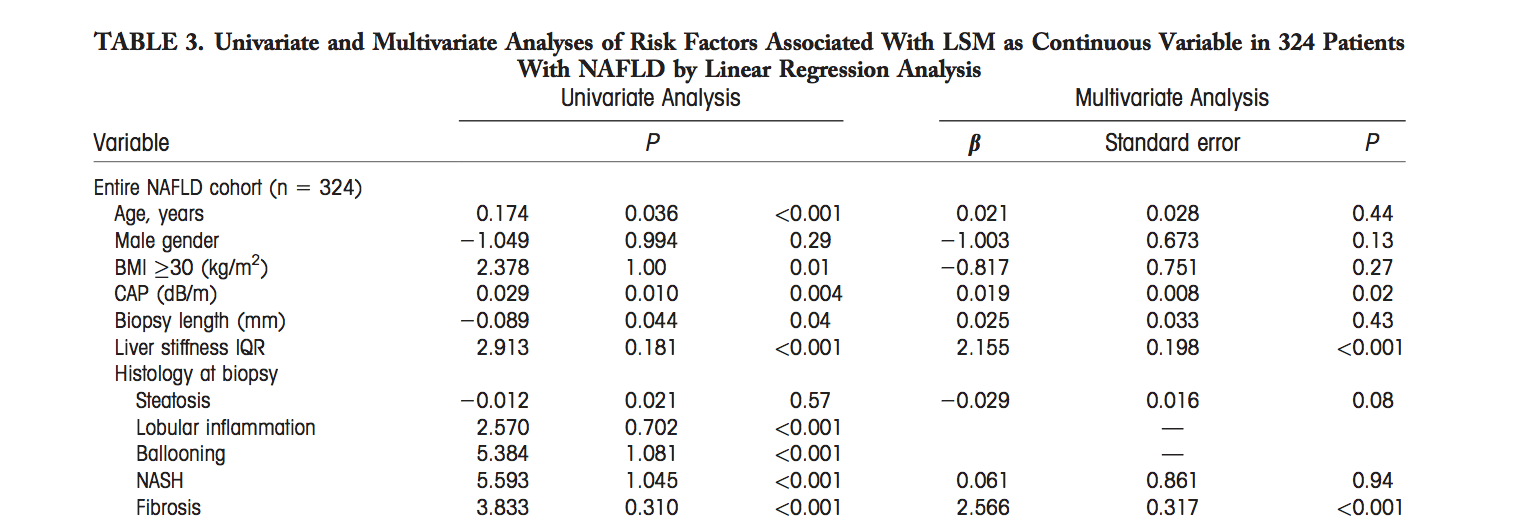 Entire cohort:
LSM independently linked to higher CAP values, higher LSM IQR values and fibrosis
Results – factors associated with LSM
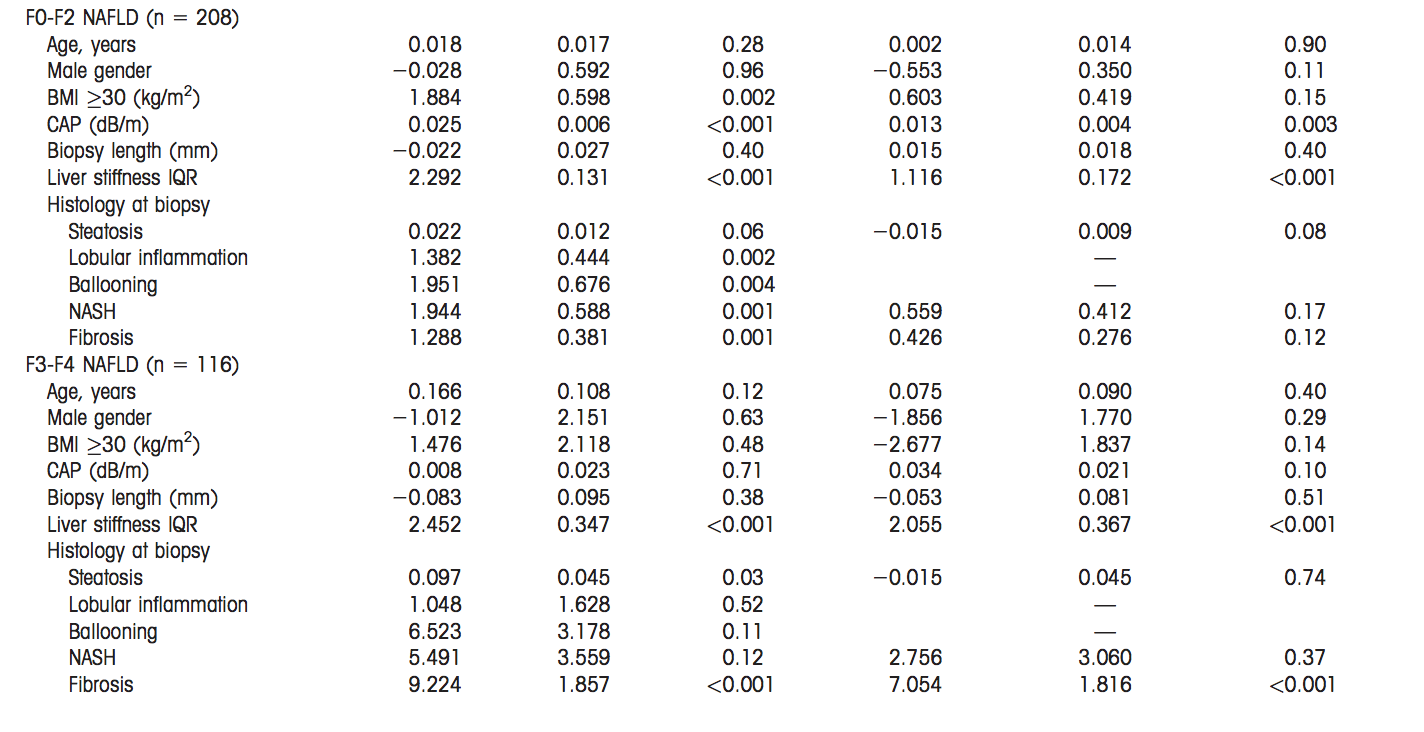 The independent association between LSM and CAP is confirmed in F0-F2 fibrosis but not in F3-F4
Results – Impact of CAP on LSM values and 
	   on accuracy of TE for staging fibrosis
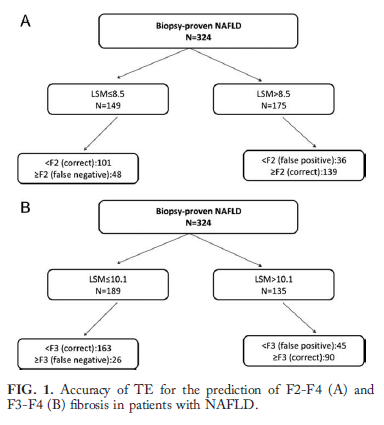 8.5 kPa: F2-F4 (AUC 0.808, Se 74.3%, Sp 73.7%)
10.1 kPa: F3-F4 (AUC 0.861, Se 77.6%, Sp 78.4%)
Results – Impact of CAP on LSM values
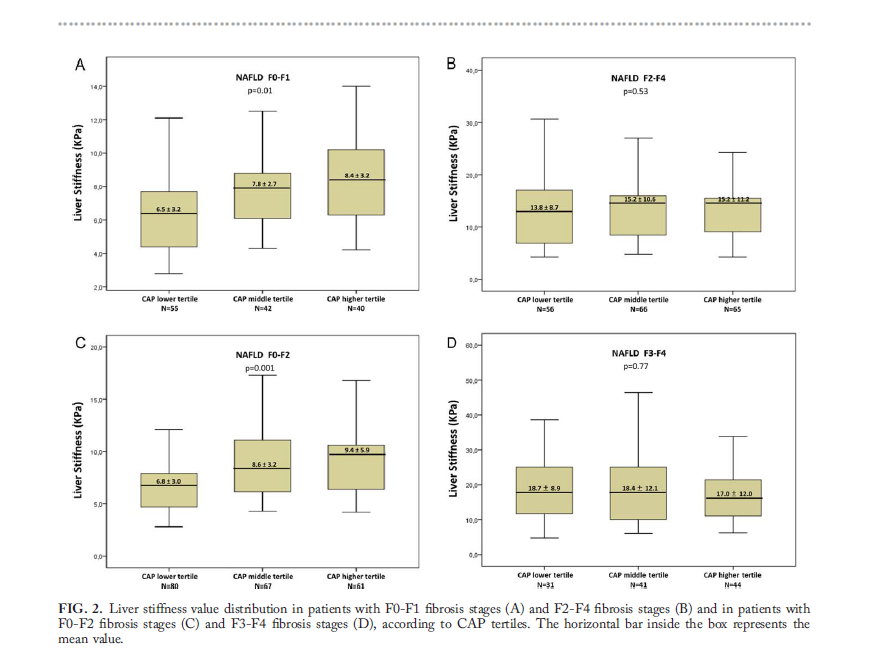 When patients were considered at each fibrosis stage, for lower grades of fibrosis only, LSM values progressively increased from the lower to the middle and further to the higher CAP tertiles
Results – Impact of CAP on LSM values and 
	   on accuracy of TE for staging fibrosis
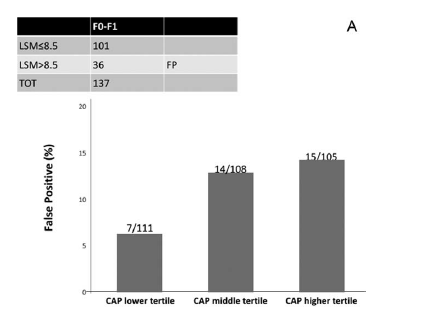 Rate of false-positive LSM results for the diagnosis of F2-F4 fibrosis increased from the lower CAP tertile to the higher tertiles
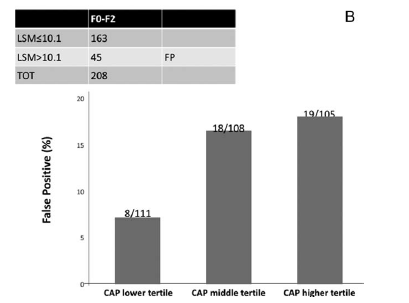 Similar differences in false positive LSM results for the diagnosis of F3-F4 fibrosis were observed
Results – Impact of CAP on LSM values and 
	   on accuracy of TE for staging fibrosis
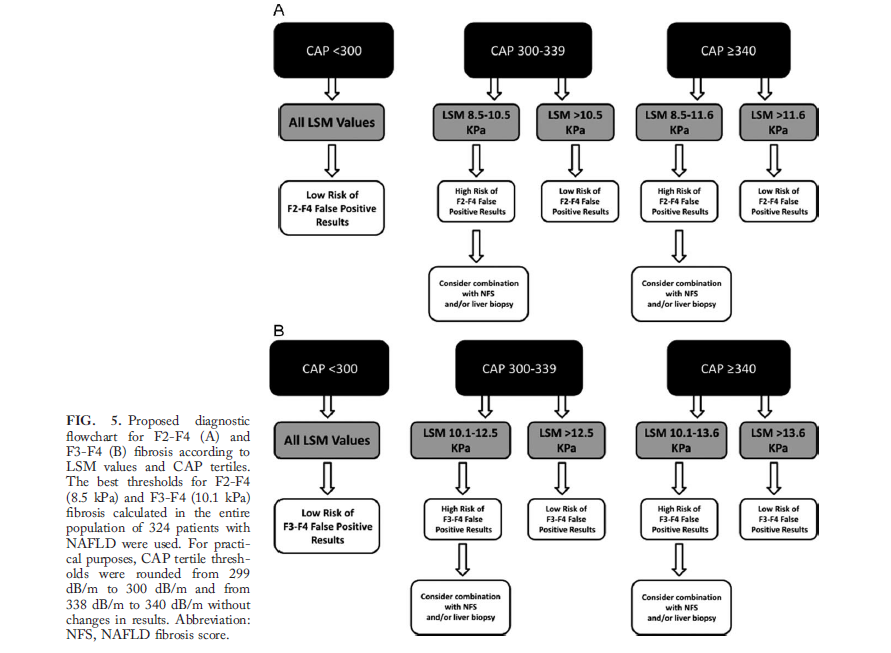 A diagnostic flowchart for the correct interpretation of LSM values according to CAP values was designed for the diagnosis of F2-F4 and F3-F4 fibrosis
Discussion
CAP is independently linked to increased LSM values, especially in patients with lower stages of fibrosis




Higher rates of false positive LSM in patients in the higher CAP tertiles

Importance of a correct interpretation of LSM values according to CAP
Discussion -2
8.5 kPa and 10.1 kPa are the best cutoffs for discriminating F2-F4 and F3-F4  fibrosis, respectively
Limitations
Interobserver concordance of LSM and CAP examinations as well as of liver histological readings were not assessed;

Analysis of LSM was carried out using a conventional M probe only

Study cohort population: NAFLD subject referred to tertiary center

Lack of follow up
Conclusion
LSM in NAFLD may lead to overstimation of fibrosis in patients with lower stages of disease.


interpreting LSM values based on determination of CAP could help to more accurately use TE for predicting fibrosis in NAFLD
Thank you
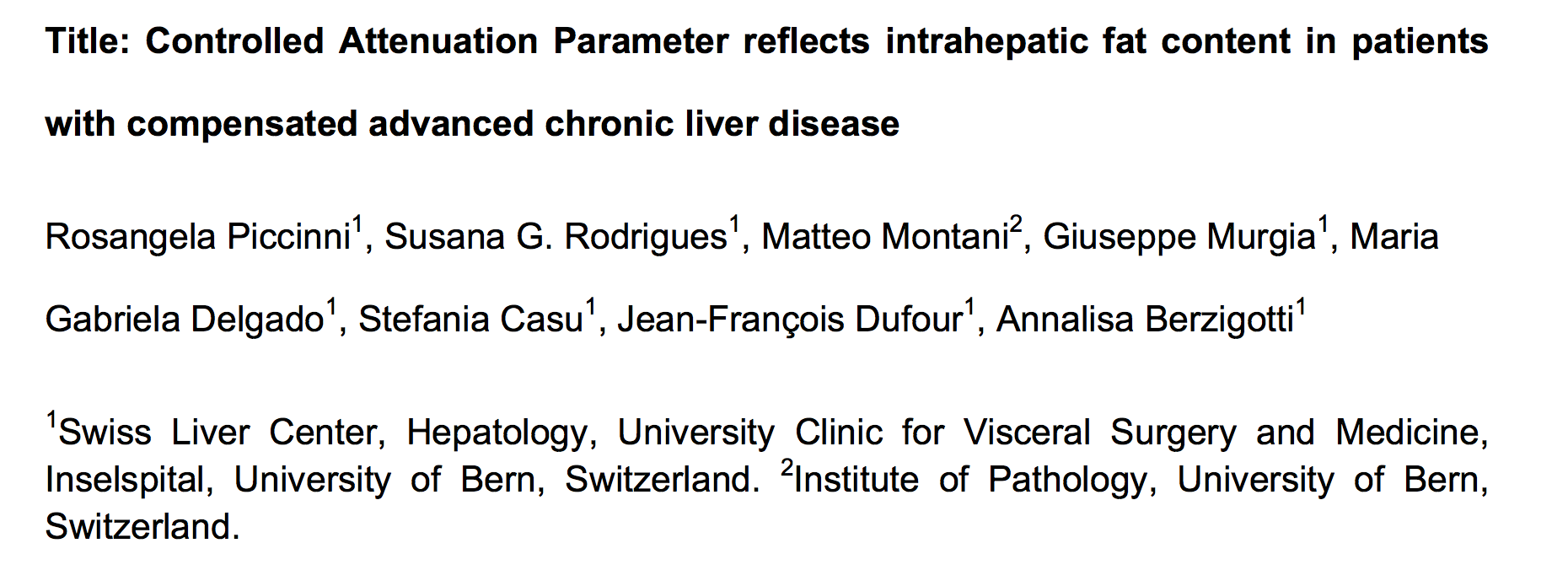 Controlled Attenuation Parameter reflects intrahepatic fat content in patients with compensated advanced chronic liver disease
*  


                                                                                               Baveno VI, 2015
What it is known: 
overweight/obesity and histologically steatosis are predictors of clinical decompensation in cACLD*
Berzigotti et al. Hepatology 2011
Everhart et al. Gastroenterology 2009

What it is  unknow:
Does  CAP in cACLD correctly mirror hepatic fat content?
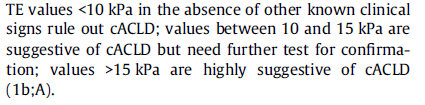 Controlled Attenuation Parameter reflects intrahepatic fat content in patients with compensated advanced chronic liver disease
Aims:

To assess the accuracy of CAP for steatosis in patients with cACLD of any cause

To validate CAP IQR < 40 dB/m as good quality criterion in reducing errors
Controlled Attenuation Parameter reflects intrahepatic fat content in patients with compensated advanced chronic liver disease
Aims:

To assess the accuracy of CAP for steatosis in patients with cACLD of any cause

To validate CAP IQR < 40 dB/m as good quality criterion in reducing errors
Controlled Attenuation Parameter reflects intrahepatic fat content in patients with compensated advanced chronic liver disease
Methods:
Single center retrospective study
6/2015-6/2017

M or XL probe were used as 
     appropriate


On histology:
      steatosis: S0 (<5%), S1 (5-33%) S2 (33-66%), S3 (>66%)
      fibrosis ≥ F3 (metavir or equivalent) to confirm ACLD
Inclusion criteria:
Patients with liver biopsy
CAP measurement avaiable
LSM ≥ 10 kPa
Exclusion criteria:
LSM< 10 kPa
Any hepatic decompensation
No LSM/CAP avaiable in 6 mo. 
LSM  IQR/M>30
Controlled Attenuation Parameter reflects intrahepatic fat content in patients with compensated advanced chronic liver disease
461 biopsies for liver disease
No LS/CAP available= 161
LS <10kPa=141
Decompensation =12
aCLD= 147
No valid LS/CAP measurements (IQR/M)>30 = 18
Timelapse betweenm biopsy and CAP >6 months = 5
Study cohort population=124
Controlled Attenuation Parameter reflects intrahepatic fat content in patients with compensated advanced chronic liver disease
Results: 124 patients






etiology of liver disease
Controlled Attenuation Parameter reflects intrahepatic fat content in patients with compensated advanced chronic liver disease
Results: Study cohort population
Almost exclusively seen in patients with NAFLD/NASH or metabolic syndrome+alcohol/viral disease
Controlled Attenuation Parameter reflects intrahepatic fat content in patients with compensated advanced chronic liver disease
Results: bridging fibrosis/cirrhosis on histology (73 pt)
Controlled Attenuation Parameter reflects intrahepatic fat content in patients with compensated advanced chronic liver disease
Results: CAP accuracy in entire population





CAP accuracy in bridging fibrosis/cirrhosis on histology (73 pt)
Controlled Attenuation Parameter reflects intrahepatic fat content in patients with compensated advanced chronic liver disease
Results: CAP and IQR
Controlled Attenuation Parameter reflects intrahepatic fat content in patients with compensated advanced chronic liver disease
Conclusion:


Steatosis is very frequent in patients with histologically confirmed advanced fibrosis and cirrhosis and clinical features of metabolic syndrome

CAP discriminative ability in this specific population is fair for steatosis and good for steatosis S2-S3

CAP IQR ≥ 40 dB/m should be considered an indicator of lower diagnostic accuracy in this setting